Thứ……ngày…..tháng…..năm…….
TIẾNG VIỆT
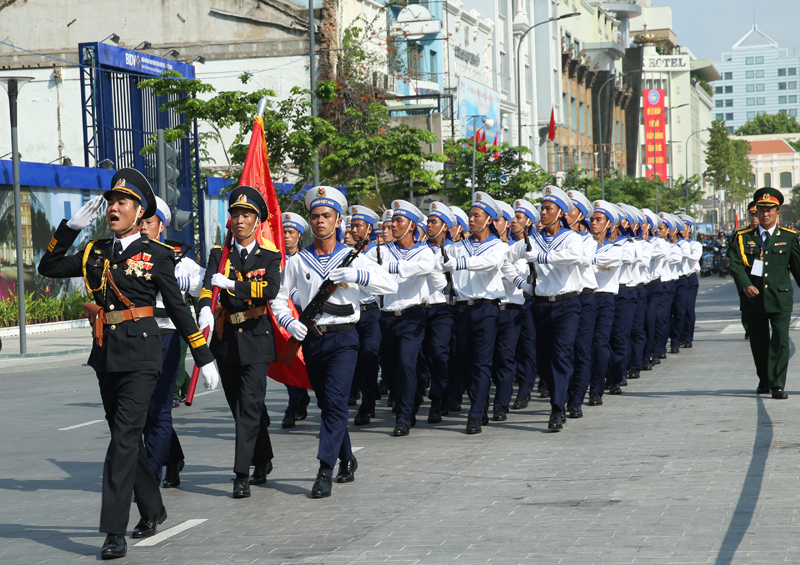 Hào hùng: mạnh mẽ và sôi nổi